Opinie na temat relacjonowania przez TVP wydarzeń na UkrainieTNS Polska dla TVP
Spis treści
2
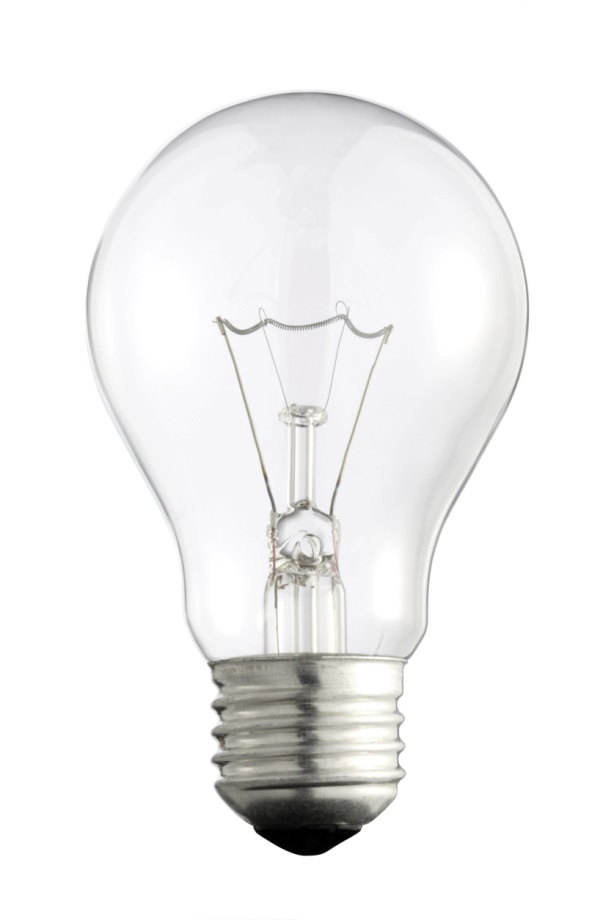 1
Informacja o badaniu
Informacje o badaniu
Termin realizacji: 7-12 marca 2014 roku.
Próba: reprezentatywna próba 1000 mieszkańców Polski w wieku 15 lat 
i więcej.
Technika: wywiady bezpośrednie wspomagane komputerowo (CAPI).
4
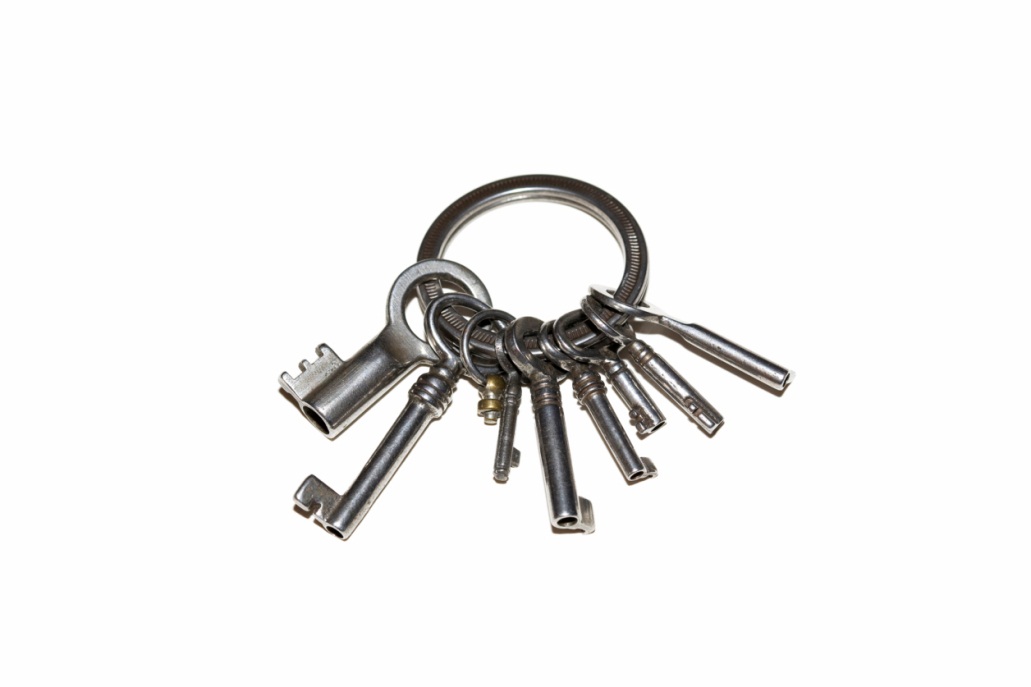 2
Podsumowanie wyników badania
Podsumowanie 1/3
Więcej niż dziewięciu na dziesięciu Polaków (93%) deklaruje, że interesuje się ostatnimi wydarzeniami, jakie mają miejsce na Ukrainie. 19% badanych bardzo interesuje się tym tematem i specjalnie w tym celu śledzi wiadomości, 51% raczej się interesuje, natomiast prawie jedna czwarta (23%) mało się tym interesuje i niewiele wie na ten temat. Tylko nieliczni (7%) w ogóle nie interesują się wydarzeniami na Ukrainie i nic o tym nie wiedzą. 
Mężczyźni częściej niż kobiety specjalnie szukają informacji dotyczących ostatnich wydarzeń na Ukrainie i deklarują duże zainteresowanie tymi sprawami (22% wobec 16%). Dodatkowo na tle ogółu większym zaciekawieniem tematem wyróżniają się również osoby w wieku 60 lat i więcej (26% wobec 19% dla ogółu).

Przeważająca większość (87%) Polaków zainteresowanych wydarzeniami na Ukrainie uzyskuje informacje na ten temat z telewizji, jedna trzecia (33%) z Internetu, a jedna piąta (20%) z radia. Co dziewiąty badany (11%) czyta o Ukrainie w prasie, a 8% czerpie wiadomości od znajomych lub rodziny. 

Wśród osób, które jako źródło informacji wskazały telewizję, najczęściej oglądaną stacją jest TVP 1 – wskazała ją ponad połowa respondentów (56%). Na drugim miejscu uplasowało się TVN z wynikiem 50%, na trzecim Polsat – 37%. Czwarte miejsce zajęły ex aequo TVP 2 i TVP Info, o których wspomniała jedna trzecia respondentów (odpowiednio 33% i 31%). Pozostałe stacje (m.in. Polsat News, TVN24, TV Trwam) nie przekroczyły wyniku 11%.
TVP 1 oraz TVP Info częściej niż inni badani oglądają osoby w wieku 60 lat i więcej, natomiast TVN częściej wybierają młodzi widzowie – w wieku 15-29 lat.
6
Podsumowanie 2/3
Jeśli chodzi o jakość prezentowanych wiadomości dotyczących wydarzeń na Ukrainie, to najlepiej oceniane są dwie stacje: TVN i TVP 1, które uzyskały bardzo podobną liczbę głosów (odpowiednio 21% i 19%). Trzecią stacją w rankingu jest TVP Info z wynikiem 14%. Pozostałe stacje nie uzyskały więcej niż 10% wskazań. Blisko jedna piąta osób (19%), które informacje dotyczące sytuacji na Ukrainie czerpią z telewizji, nie ma jednoznacznego zdania, która stacja, najlepiej podaje wiadomości na ten temat i odpowiada „trudno powiedzieć”.
Częściej niż inni badani oddają swój „głos” na TVP 1 osoby z wykształceniem podstawowym (26% wobec 19% dla ogółu) oraz seniorzy – w wieku 60 lat i więcej (26% wobec 19%).

Ponad trzy czwarte Polaków (77%), którzy przynajmniej w małym stopniu interesują się Ukrainą, uważają, że telewizja publiczna w sposób wystarczający informuje o mających tam miejsce wydarzeniach. 9% badanych jest jednak przeciwnego zdania, przy czym tylko 2% uważa, że telewizja publiczna przekazuje informacje w sposób zupełnie niewystarczający, a 7% – raczej niewystarczający. 14% respondentów nie ma na ten temat sprecyzowanej opinii. 

Osoby, które poszukiwały informacji o sytuacji na Ukrainie w telewizji publicznej, bardzo dobrze oceniają prezentowane przez TVP wiadomości. W zdecydowanej większości uważają, że TVP: 
ilustruje wiadomości aktualnymi materiałami filmowymi (89%);
rzetelnie informuje o wydarzeniach na Ukrainie (87%);
prezentuje zróżnicowane poglądy, opinie i stanowiska na ten temat (85%);
„trzyma rękę na pulsie” i od razu informuje o najważniejszych zdarzeniach (85%);
prezentuje wysoką jakość dziennikarstwa (83%);
trafnie dobiera tematy (82%) oraz ekspertów komentujących wydarzenia na Ukrainie (79%);
daje poczucie uczestniczenia w tych wydarzeniach(79%).
7
Podsumowanie 3/3
Trzy czwarte respondentów (76%), którzy poszukują informacji o Ukrainie w telewizji publicznej, jest zdania, że czas poświęcony na przedstawienie tego tematu w TVP jest odpowiedni. 14% uważa, że poświęca się go za dużo, a 5% wręcz przeciwnie – za mało. Kolejne 5% badanych nie ma na ten temat jednoznacznej opinii.  

Zdecydowana większość widzów TVP (84%) jest zdania, że obraz wydarzeń na Ukrainie przedstawiany w telewizji publicznej jest zgodny z rzeczywistością lub jej bliski. Tylko nieliczni (5%) raczej się z tym nie zgadzają, natomiast co dziewiąty badany (11%) nie ma na ten temat poglądu.

Wśród tych, którzy poszukiwali wiadomości o sytuacji na Ukrainie w TVP, 8% uważa, że niektórzy dziennikarze telewizji publicznej zasługują na szczególnie pozytywne wyróżnienie. Najczęściej docenianymi przez tych respondentów są: Piotr Kraśko (13%), Arleta Bojke (11%), Beata Tadla (7%) oraz Maria Stepan (4%).

Widzowie TVP uznali, że określeniami, które najlepiej pasują do sposobu relacjonowania wydarzeń na Ukrainie przez Telewizję Polską, są przede wszystkim: „aktualny”, „łatwy do zrozumienia”, „godny zaufania, wiarygodny”, „ciekawy” oraz „trafny, rzetelny”. Najrzadziej wskazywane przez badanych określenia to m.in.: „oficjalny, sztywny”, „chaotyczny”, „skrótowy, pobieżny”. 

Na podstawie uzyskanych wyników można wnioskować, że widzowie TVP cenią jakość otrzymywanych informacji na temat sytuacji na Ukrainie. Potwierdza to również rozkład odpowiedzi na pytanie o ogólną ocenę prezentowania wydarzeń na Ukrainie przez telewizję publiczną. Ponad dziewięciu na dziesięciu zapytanych (92%) dobrze ocenia poziom wiadomości emitowanych przez TVP, przy czym 12% ocenia je „bardzo dobrze”, a 80% „raczej dobrze”. Tylko 5% wyraża niezadowolenia, a 4% udziela odpowiedzi „trudno powiedzieć”.
8
3
Wyniki
Czy interesuje się Pan(i) ostatnimi wydarzeniami na Ukrainie?
N=1000
10
Skąd czerpie Pan(i) informacje na temat wydarzeń na Ukrainie?
N=927, osoby, które przynajmniej trochę interesują się wydarzeniami na Ukrainie
11
Skąd czerpie Pan(i) informacje na temat wydarzeń na Ukrainie?
N=808, osoby, które informacje o sytuacji na Ukrainie czerpią z telewizji
12
Która stacja telewizyjna najlepiej prezentuje wspomniane wydarzenia na Ukrainie?
N=808, osoby, które informacje o sytuacji na Ukrainie czerpią z telewizji
13
Czy Pana(i) zdaniem telewizja publiczna (TVP1, TVP2, TVP Info) wystarczająco informuje o wydarzeniach na Ukrainie?
N=927, osoby, które przynajmniej trochę interesują się wydarzeniami na Ukrainie
14
Jak Pan(i) sądzi, czy TVP, ogólnie rzecz biorąc, informując o wydarzeniach na Ukrainie:
N=555, osoby, które poszukiwały informacji o Ukrainie w TVP
15
Jak Pan(i) sądzi, czy telewizja publiczna (TVP1, TVP2, TVP Info), ogólnie rzecz biorąc, przeznacza na wydarzenia na Ukrainie tyle czasu ile trzeba, czy też za dużo lub za mało?
N=555, osoby, które poszukiwały informacji o Ukrainie w TVP
16
Czy obraz wydarzeń na Ukrainie przedstawiany w telewizji publicznej (TVP1, TVP2, TVP Info) jest Pana(i) zdaniem zgodny z rzeczywistością czy raczej odbiega od rzeczywistości?
N=555, osoby, które poszukiwały informacji o Ukrainie w TVP
17
Czy któryś z dziennikarzy telewizji publicznej (TVP1, TVP2, TVP Info) komentujących lub relacjonujących przebieg wydarzeń na Ukrainie szczególnie zasługuje, Pana(i) zdaniem, na pozytywne wyróżnienie?
N=555, osoby, które poszukiwały informacji o Ukrainie w TVP
18
Który z dziennikarzy komentujących lub relacjonujących przebieg wydarzeń na Ukrainie szczególnie zasługuje, Pana(i) zdaniem, na pozytywne wyróżnienie?
N=46, osoby, które uważają, że któryś z dziennikarzy TVP się wyróżnił
19
Które z określeń najlepiej pasują do sposobu relacjonowania wydarzeń dotyczących sytuacji na Ukrainie prezentowanych przez Telewizję Polską?
godny zaufania, wiarygodny
miarodajny, mający autorytet
powtarzający tylko wcześniej podawane informacje
ciekawy
emocjonalny
skrótowy, pobieżny
przyjazny
łatwy do zrozumienia
chaotyczny
aktualny
pogłębiony
obszerny, podający pełny zestaw ważnych informacji
nowatorski
trafny, rzetelny
sztywny, oficjalny
fachowy, profesjonalny
N=555, osoby, które poszukiwały informacji o Ukrainie w TVP
20
Które z określeń najlepiej pasują do sposobu relacjonowania wydarzeń dotyczących sytuacji na Ukrainie prezentowanych przez Telewizję Polską?
N=555, osoby, które poszukiwały informacji o Ukrainie w TVP
21
Jak ogólnie rzecz biorąc ocenia Pan(i) sposób pokazywania wydarzeń na Ukrainie przez Telewizję Publiczną (TVP1, TVP2, TVP Info)?
N=555, osoby, które poszukiwały informacji o Ukrainie w TVP
22